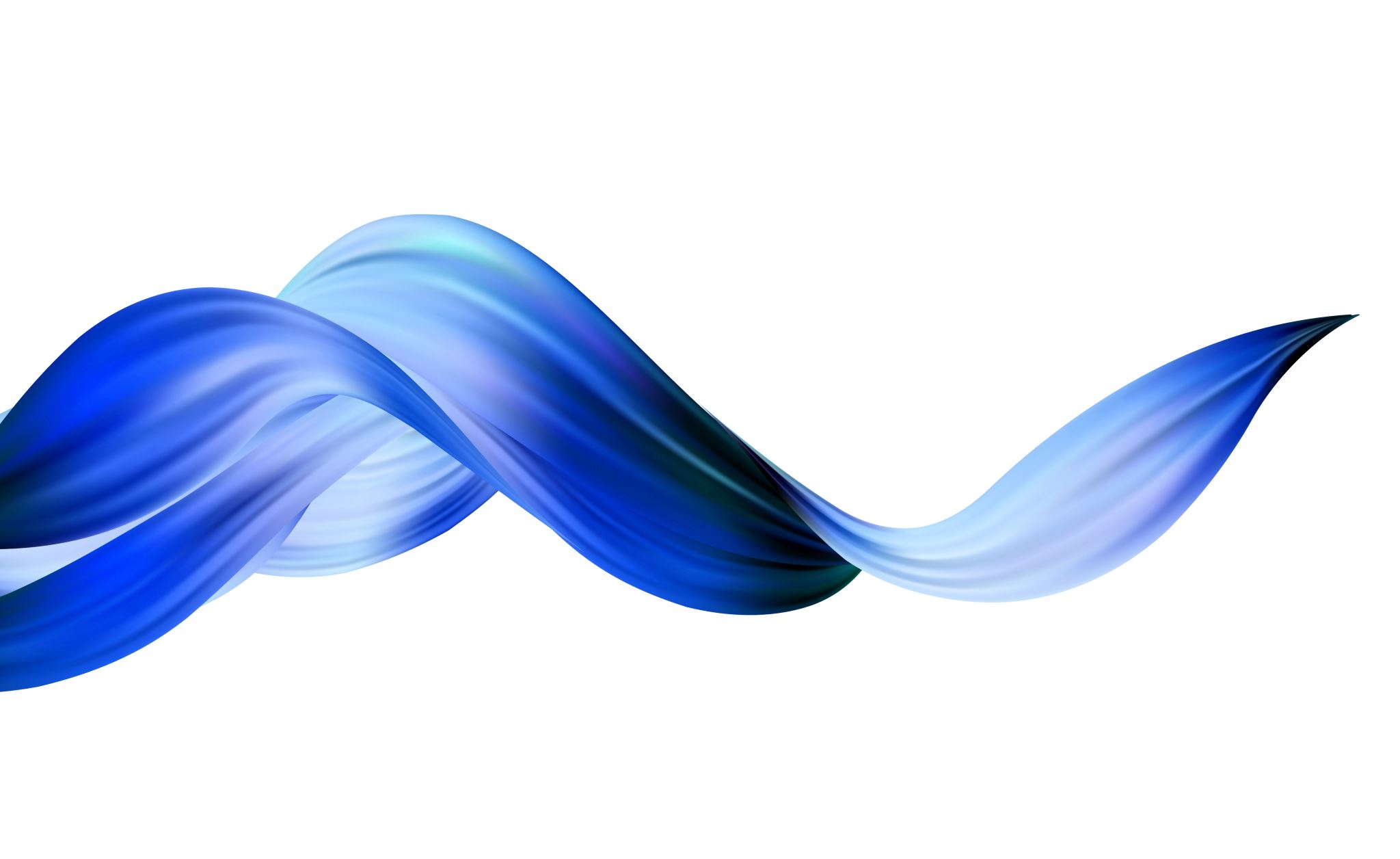 Leadership Strategies: Finding your Why
Katherine Holmes, MD
April 26, 2020
Learning Objective**
Explore Key Question: What characteristics separate effective leaders from ineffective leaders?
**Based on a TED Talk By Simon Senak**
Personality and leadership:Individual personality types VS. Communication of Ideas
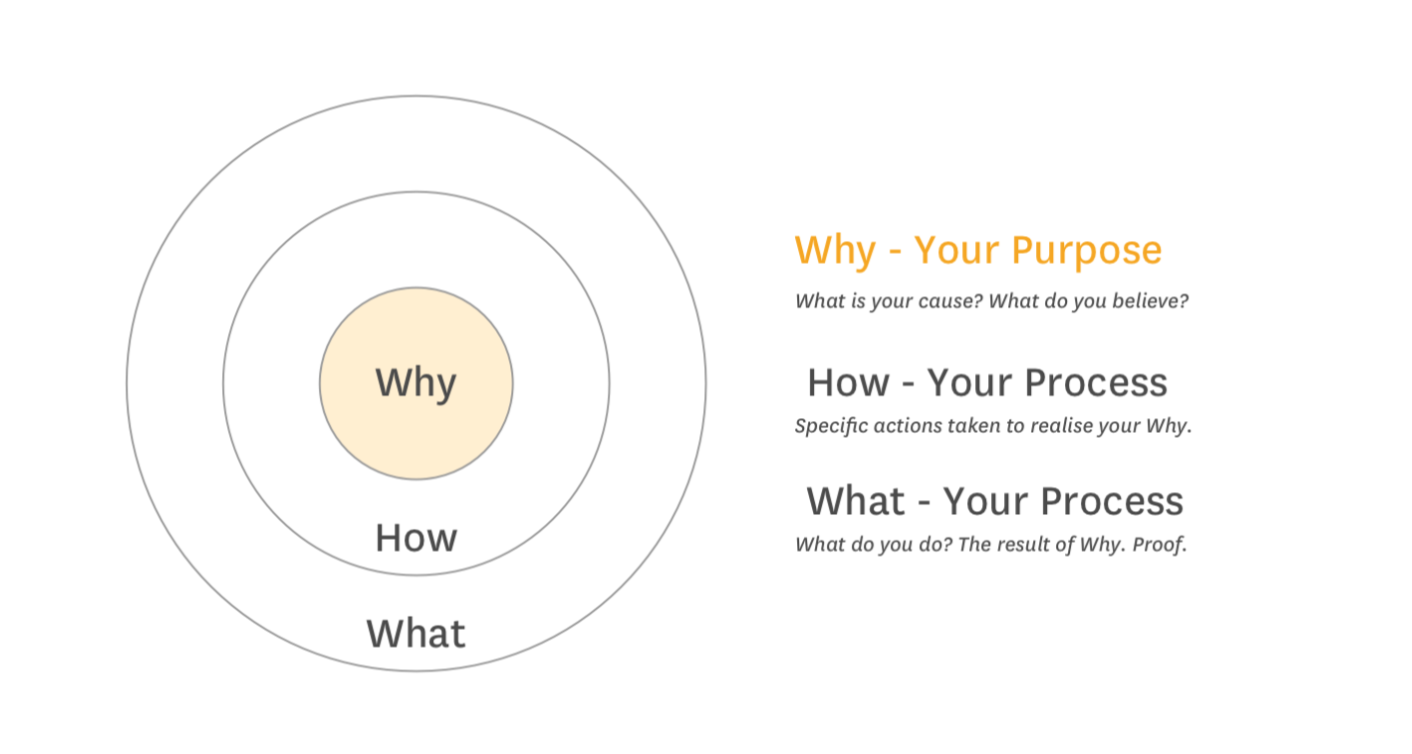 The Golden Circle
WHY: PURPOSE
What is your cause?  What is the belief you hold about why you do what you do?
HOW: PROCESS
Specific actions you take to realize your why
WHAT: RESULT
What service/action/behavior is realized?
Leadership Communication
Organizational Culture Is the Result Of Leadership
Breakout Rooms
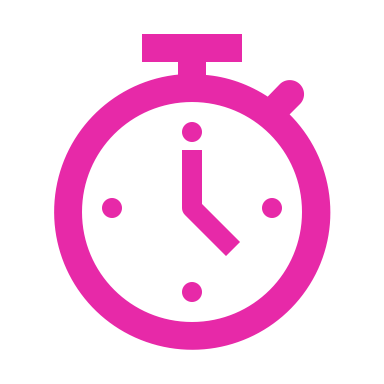 Questions: 
1. Can you begin to develop your WHY: What is your driving motivation for what you do?

2. What are you hoping to accomplish as chief?